Nanoterapia para derrame pleural maligno
Comentario: Dr. Oscar Arrieta
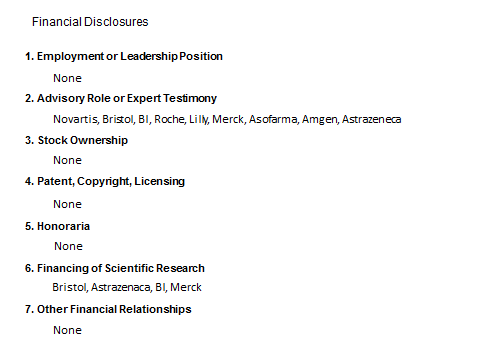 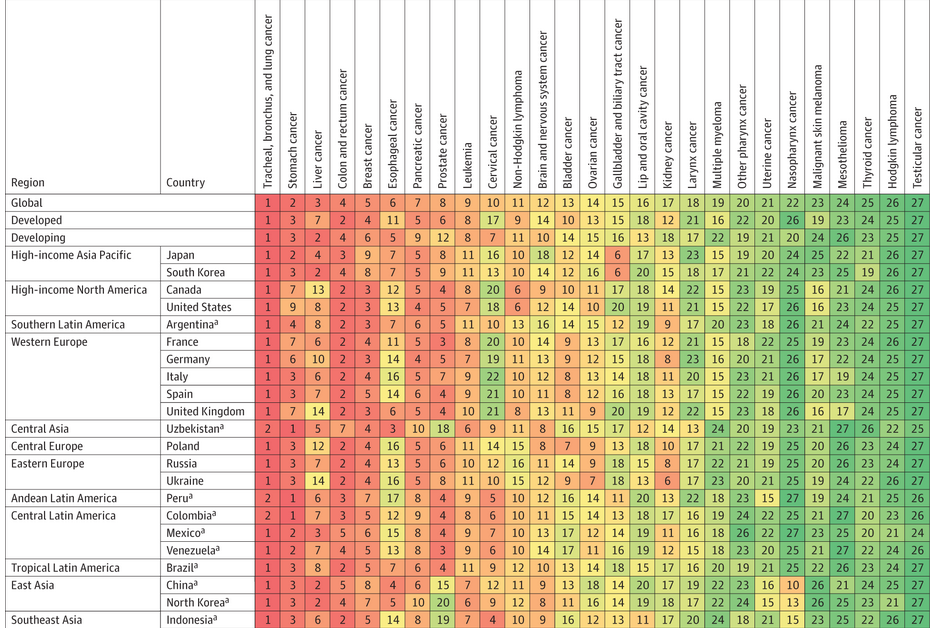 The Global Burden of Cancer 2013, Jama-oncol
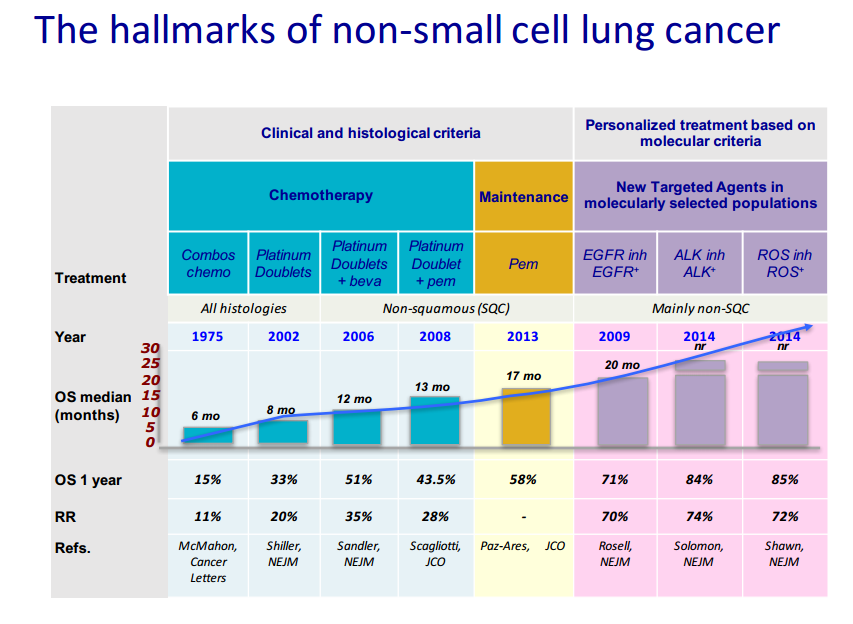 Derrame pleural maligno
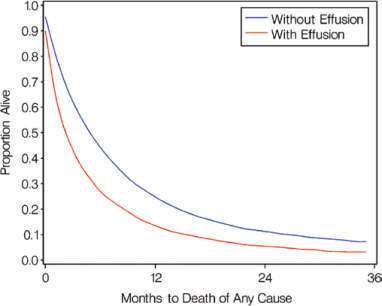 Indicador de enfermedad avanzada 
Asociado a morbilidades
Complicación común (>150,000 casos/año)
Factor de mal pronóstico en enfermedad no metastásica
DPM se asocia de manera independiente con una peor 
   sobrevida (HR: 1.36; 95% CI 1.30–1.43, p < 0.001)
HR 1.49 	   (95%CI 1.44–1.54)
p < 0.001
Tratamiento
El advenimiento de terapia génica y molecular ha replanteado el tratamiento del CP
- Terapia tradicional (CT) se asocia frecuentemente a recaídas, toxicidad y baja eficacia
- Un subgrupo importante de pacientes (40%) pueden presentar mutaciones en EGFR  EGFR-TKIs prolongan sobrevida con menor toxicidad
- Otras estrategias incluyen colocación de catéter tunelizado o pleurodesis con talco. 
- Hipertermia y quimioterapia cavitaria
- A pesar de los avances, las opciones terapéuticas son limitadas y los pacientes sin mutaciones accionables siguen siendo una población de difícil pronóstico.
Dr. Daniel Martínez Fong
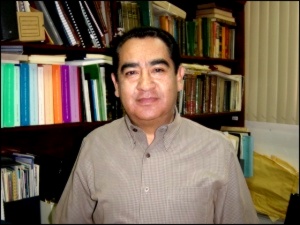 Nanoterapia suicida
El sistema suicida con el gen para timidina cinasa del virus del herpes simple y el profármaco ganciclovir (HSVtk-GCV) se abre como una opción terapéutica. 
- Inducción de apoptosis
- Amplio espectro 
- Efecto “bystander” o amplificador

El sistema HSVtk-GCV puede acoplarse a un sistema de nanopartículas de neurotensina para hacer la transferencia de genes  NANOTERAPIA SUICIDA
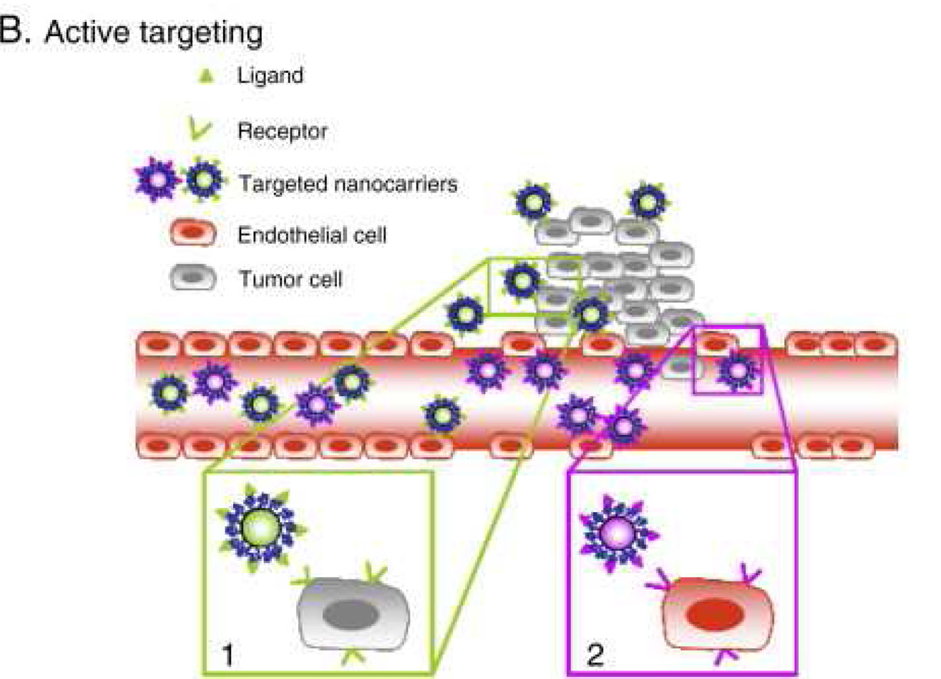 VENTAJAS DE LA NANOMEDICINA
- Especificidad vs. Células cancerosas
-  No genera alteraciones sistémicas 

Tratamiento potencialmente útil en tumores de diverso origen que producen DPM: 
- Mama triple negativo
- Linfoma
- Leucemia
El futuro de la nanomedicina en la práctica clínica
- La nanomedicina cuenta actualmente con 20 años de experiencia en la práctica clínica
- Los últimos 5 años han sido excepcionalmente productivos para éste campo, con la mitad del total de artículos en esta área publicados entre el 2012-2017
- Los nanomedicamentos pueden acumularse en los tumors sólidos (efecto de aumento de retención y permeabilidad que se observa en estas células)
- Actualmente se están identificando biomarcadores que permitan seleccionar pacientes candidatos al uso de nanomedicina
- Ha aumentado la facilidad para producir nanopartículas controlables y reproducibles, facilitando su incorporación a medicina traslacional. 
- Potencial diana terapéutica a nanoparticulas en adenocarcinoma: ACE
Línea de tiempo: hitos de la nanomedicina
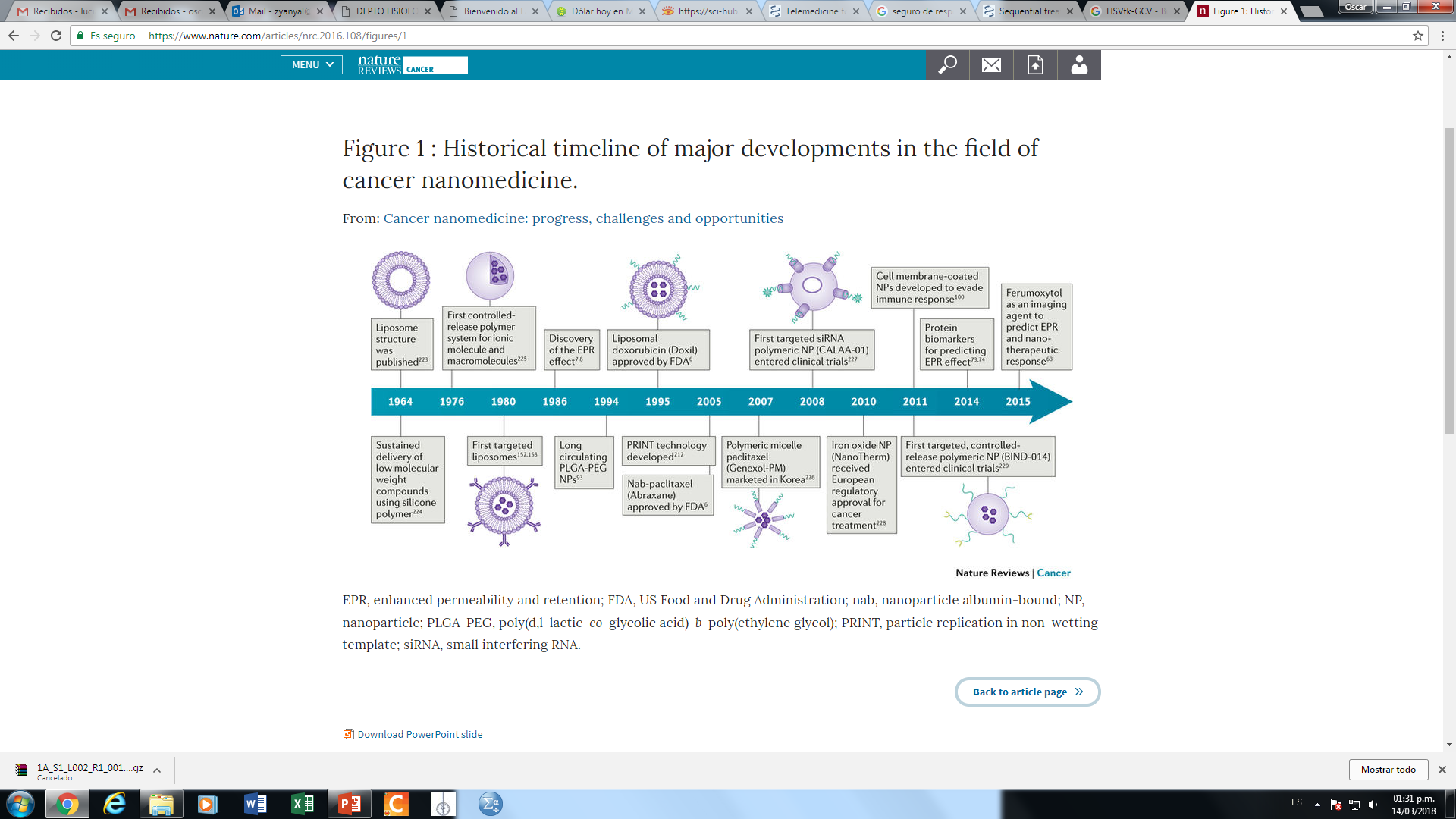 Uso de nanomedicina en estudios clínicos
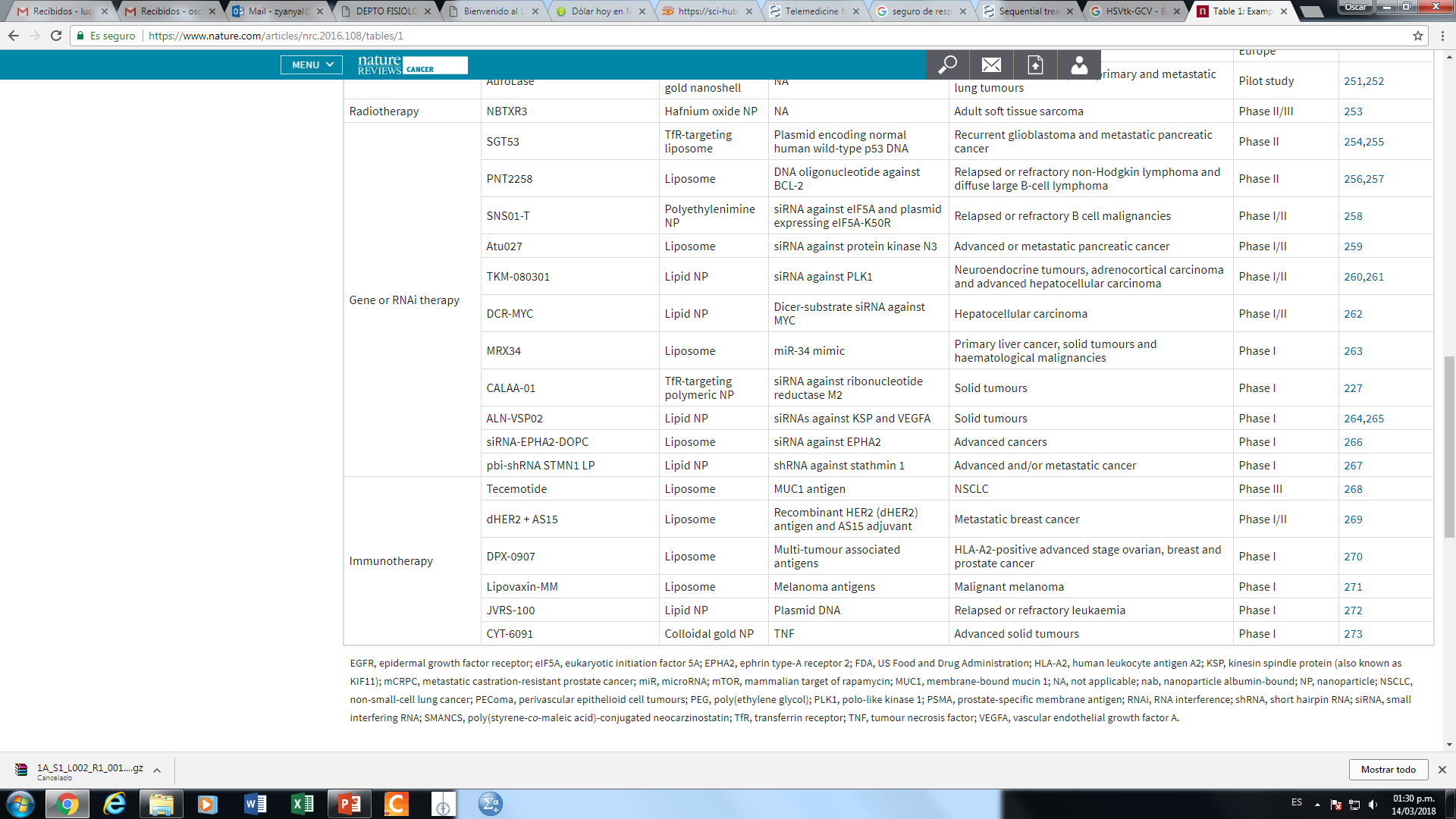 GRACIAS